1
ПРИБОРНО-МЕТОДИЧЕСКИЕ ПРИНЦИПЫ ИЗУЧЕНИЯ ТРИГГЕРНЫХ ЯВЛЕНИЙ В ГЕОСИСТЕМАХ
А.В.НИКОЛАЕВ1, И.П.БАШИЛОВ1, В.И.ОСИКА1, С.Ю.ЧЕРВЕНЧУК1, Ю.Н.ЗУБКО1, А.А.ВЕРЕЩАГИН1
Н.А.ЮДОЧКИН2, С.Г.ВОЛОСОВ2, С.А.КОРОЛЕВ2
1 - Институт физики земли РАН (ИФЗ РАН)
2 - Институт динамики геосфер РАН (ИДГ РАН)
Москва 2019
2
«Триггеры» в геосистемах, как правило, являются предшественниками аномалий морфологических характеристик природных процессов, происходящих на некотором «нормальном» фоне. Они наиболее отчетливо проявляются в кинематических характеристиках движения земли – сейсмических, деформационных и наклономерных. 

 Задача аппаратурных наблюдений - контролировать компоненты «триггера», что требует создания аппаратурных средств и на их основе систем наблюдения различной конфигурации, применительно к условиям эксперимента, и методических основ обработки данных.
3
Сейсмические и деформационные  наблюдения  существенно различаются частотным диапазоном, что определяет некоторые качественные отличия, предъявляемые к приборам.
Общие требования
Развитие СМ-3 и его характеристики
4
Виды исполнения постаментных приборов СМ-3
5
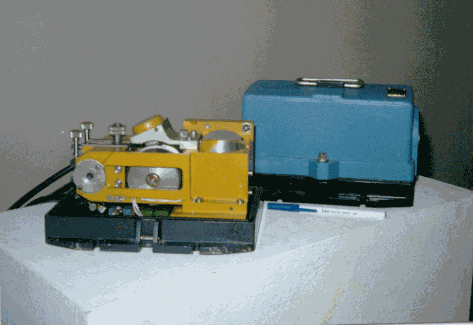 Трёхкомпонентный
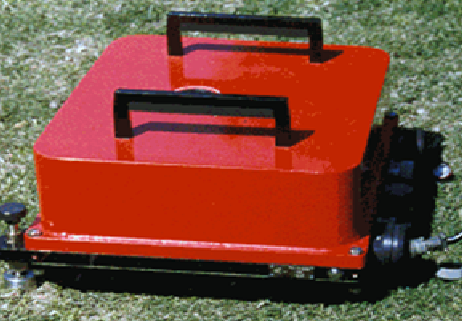 Однокомпонентный
Осложняющие факторы полевых работ
6
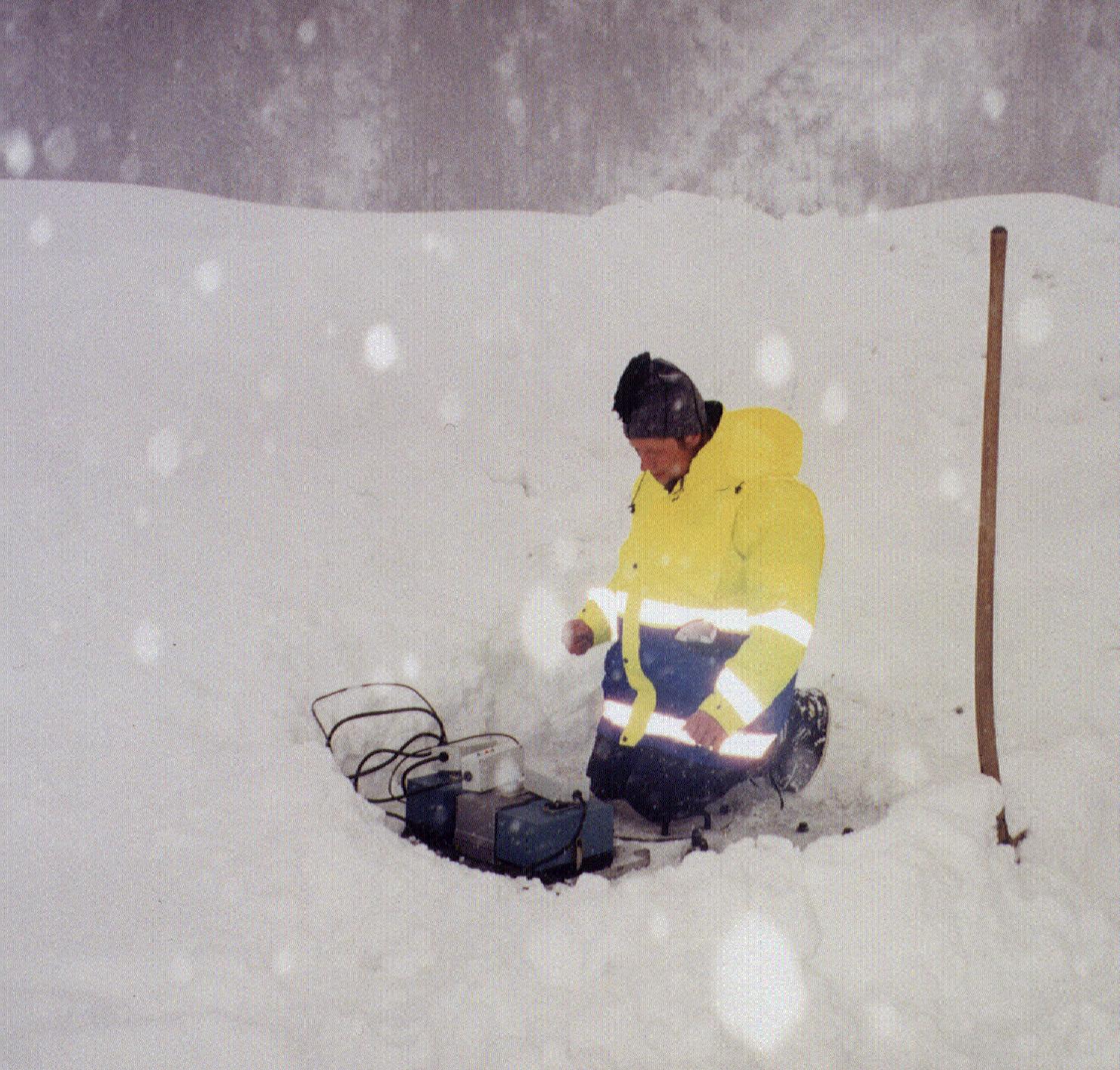 7
Варианты исполнения однокомпонентных СМ-3
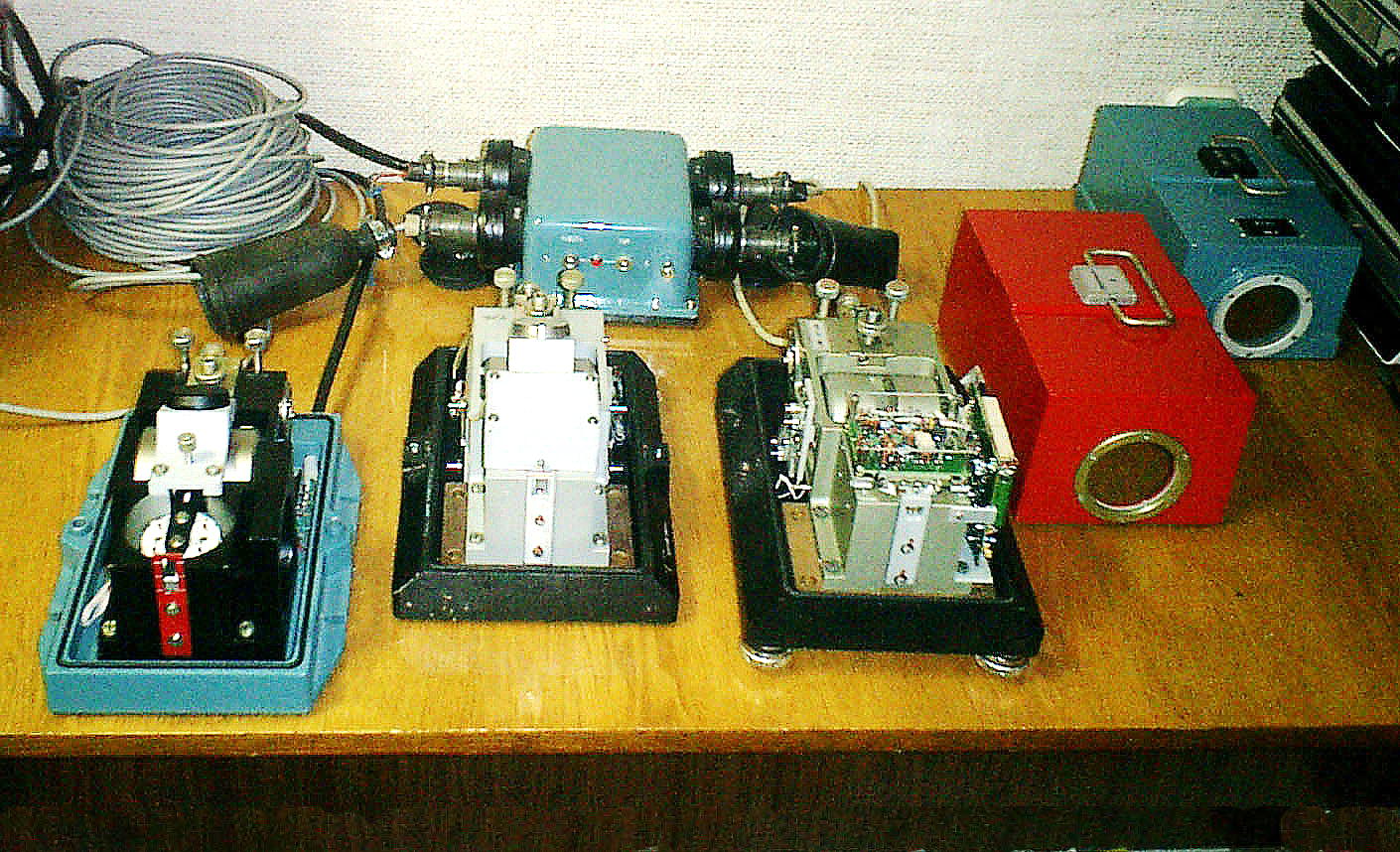 Сейсмоприемник СМ-3КВ-П
Сейсмоприемник СМ-3Е
Сейсмоприемник СМ-3КВ-2П
Характеристики модулей нового поколения
8
ПРИМЕНЕНИЕ
Скважинное
Донное
Постаментное
Испытания макетных образцов
9
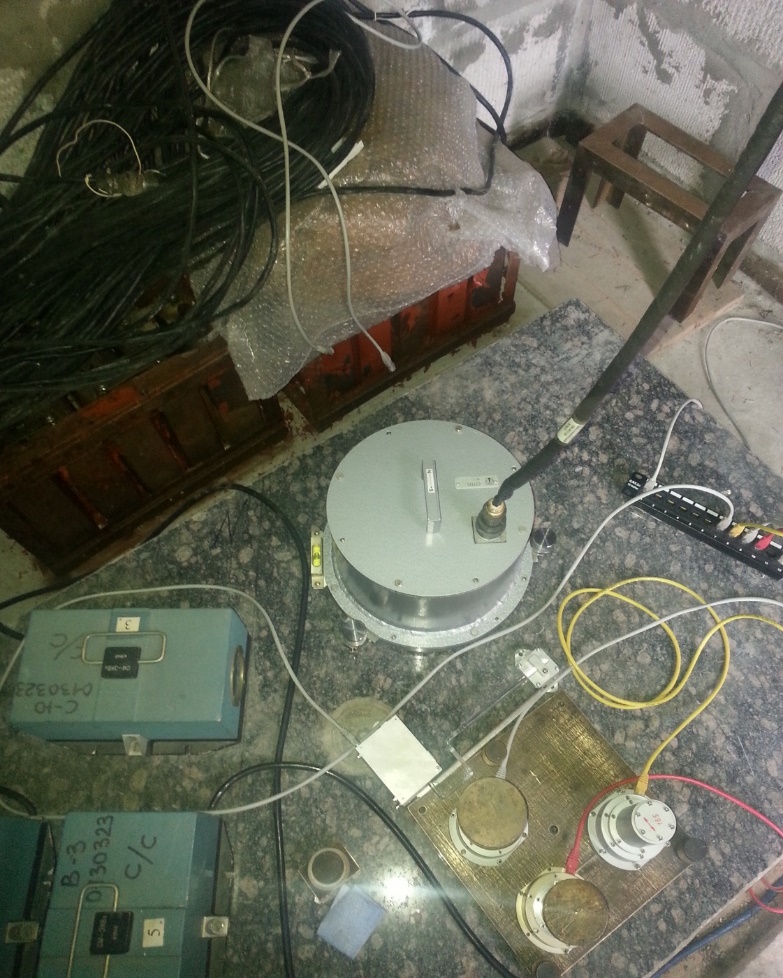 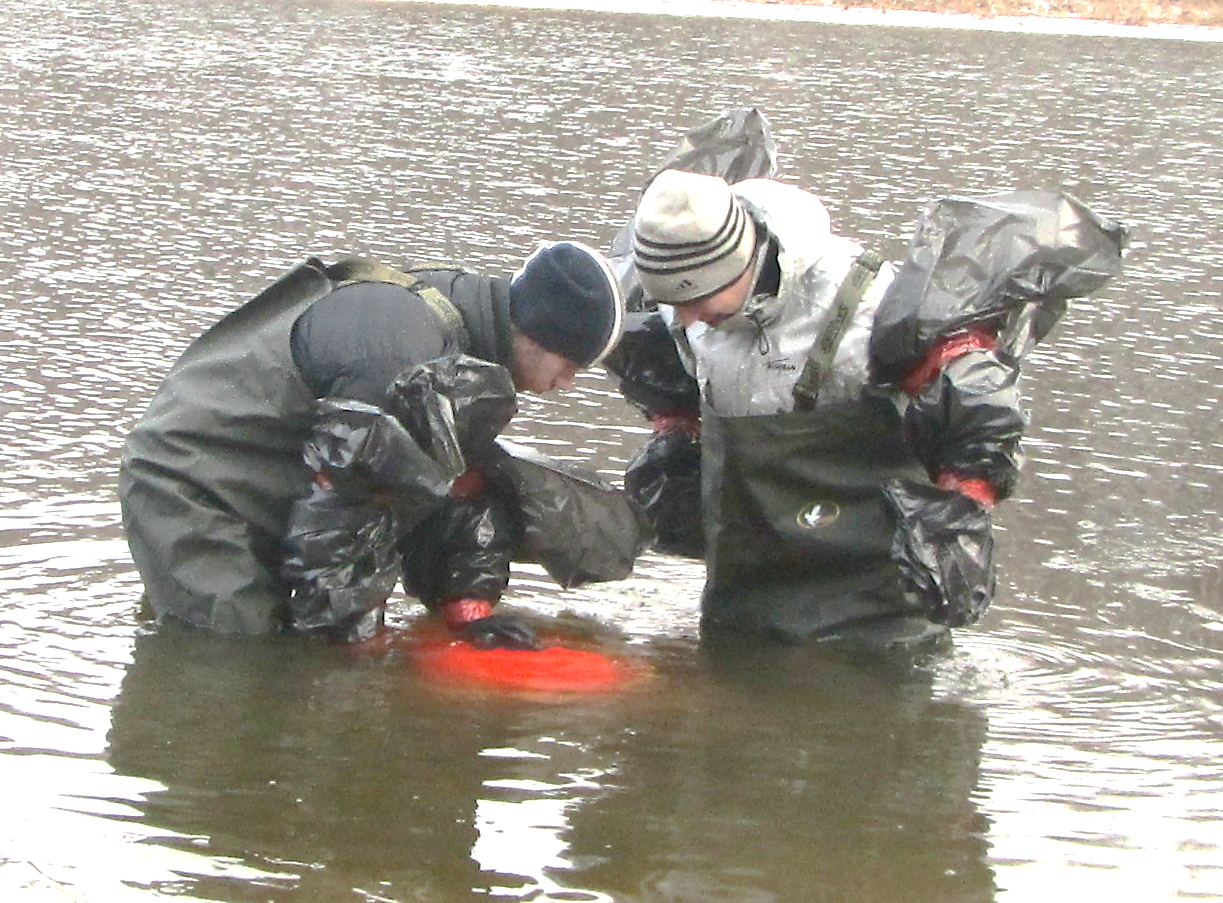 Постаментный СПТП
10
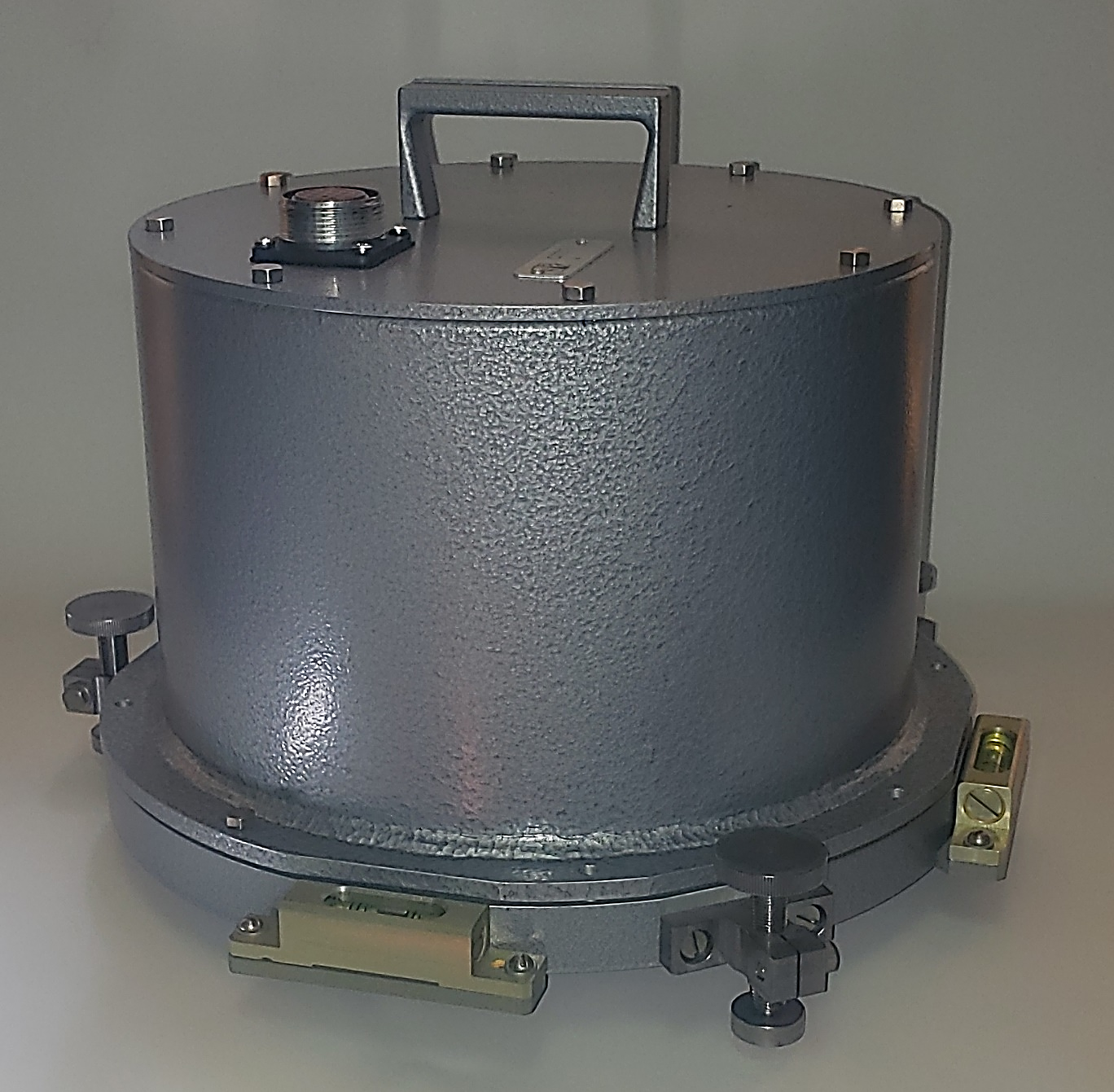 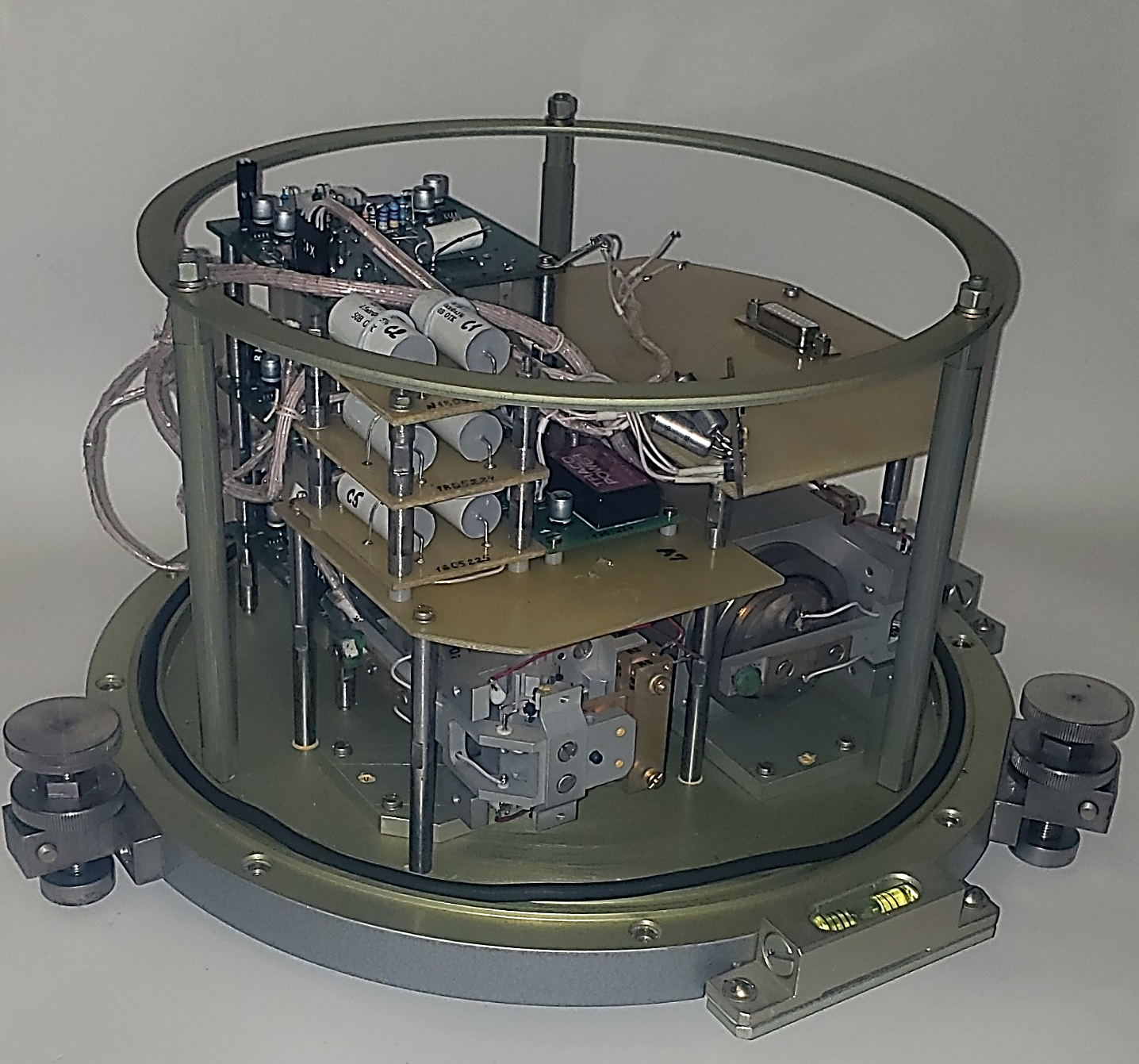 11
Постаментные станции
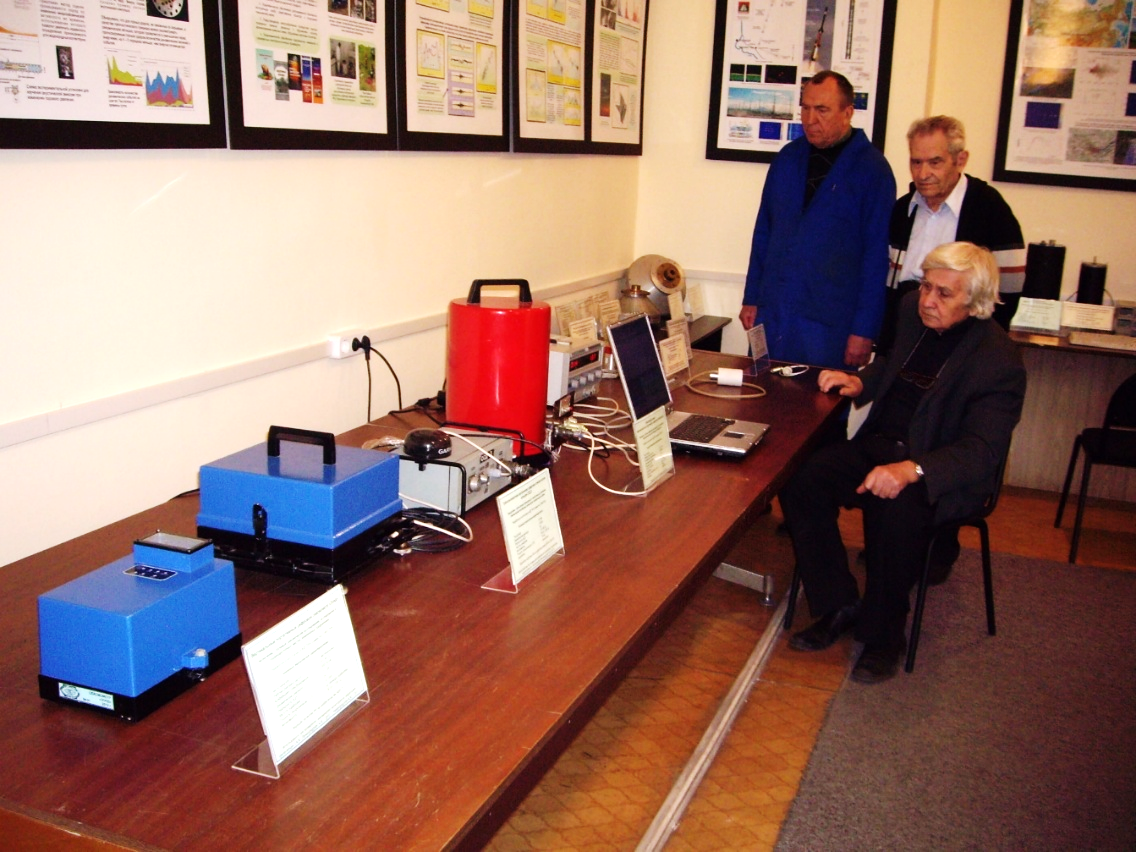 СМ-6МК и СМ-6МШ
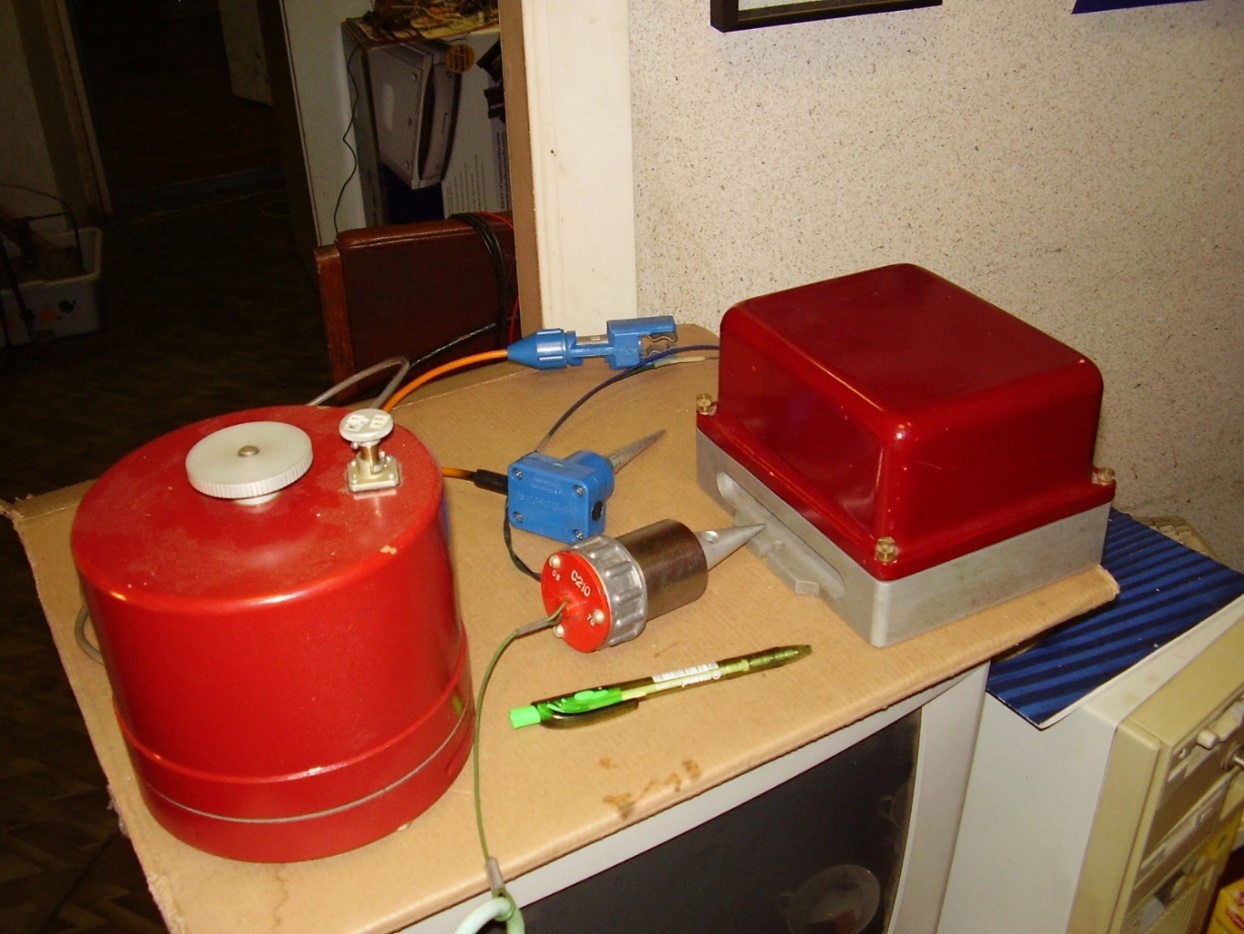 ТС-5 и СТП-1
Скважинные сейсмоприемники
12
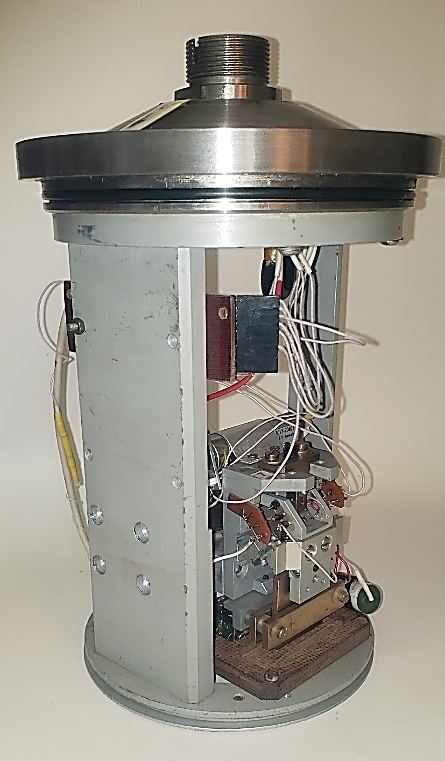 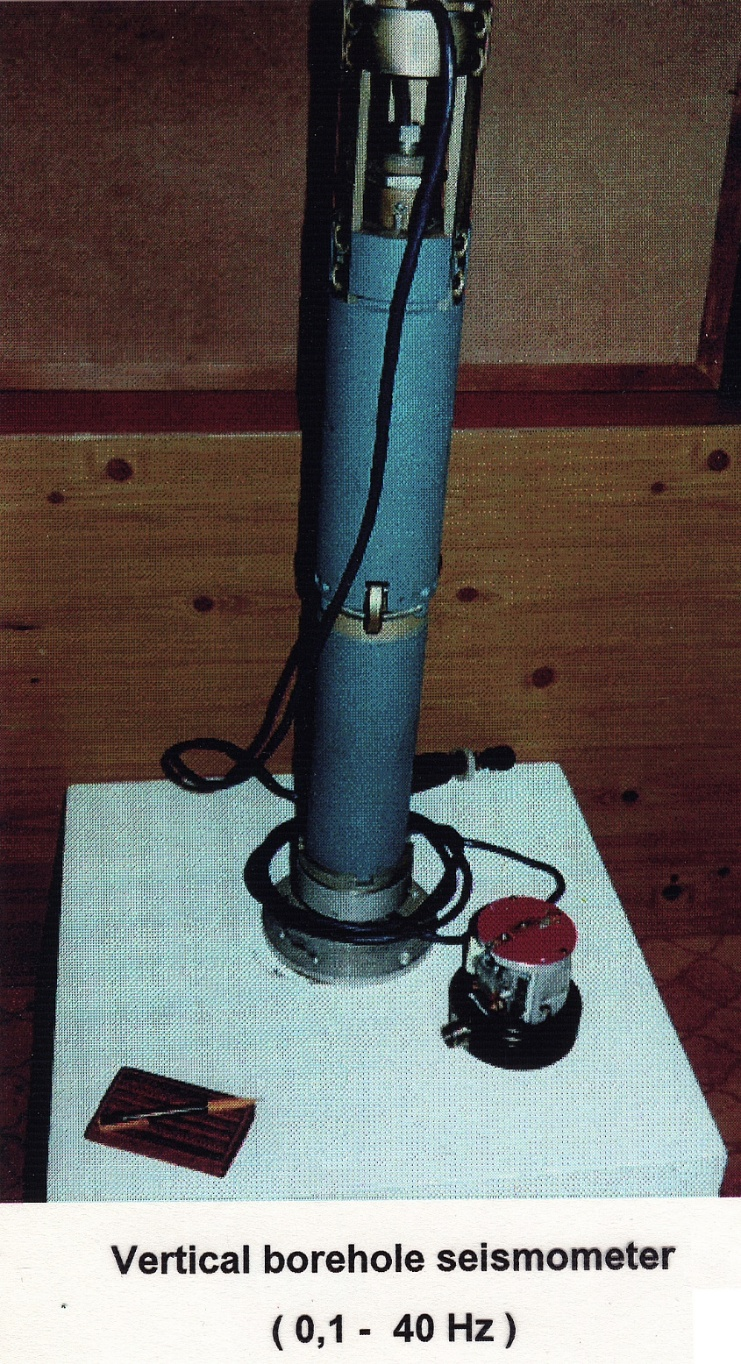 СМ-6МК
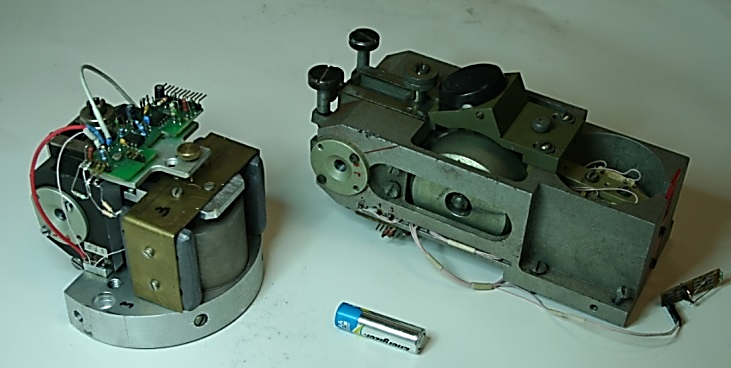 СМ-5С
СМ-3МС и СМ-3КВ-П
Донные сейсмостанции
13
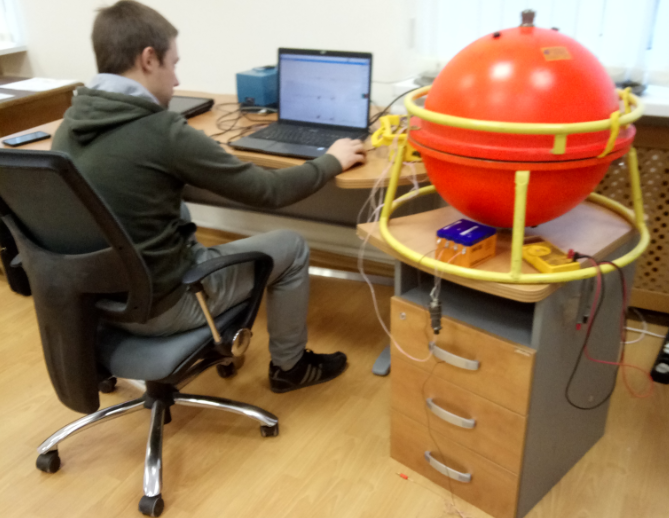 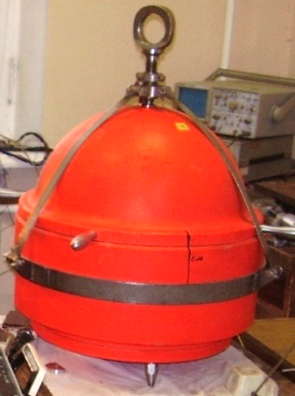 ЦДСС-2
МДМ
ЦДСС-М
Характеристики донных сейсмостанций
14
Деформационные наблюдения
15
ДК-200
Сейсмонаклономерные наблюдения
16
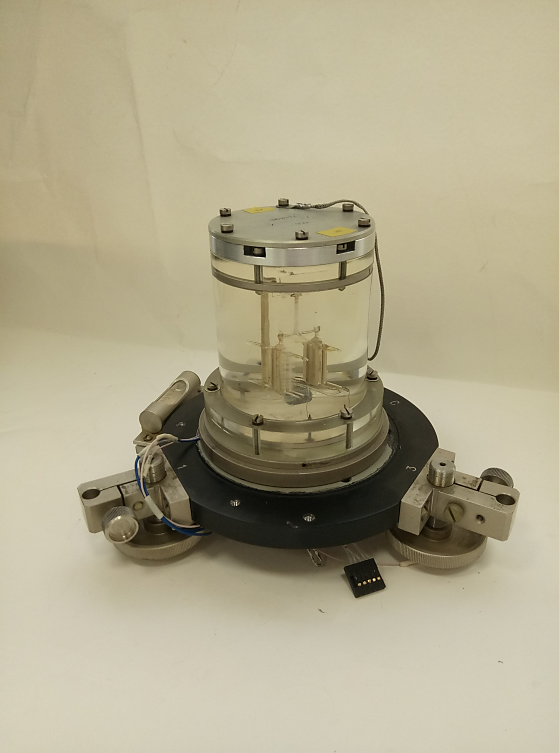 Сейсмоприемник с чувствительным элементом из кварцевого стекла
17
Наклономерные наблюдения
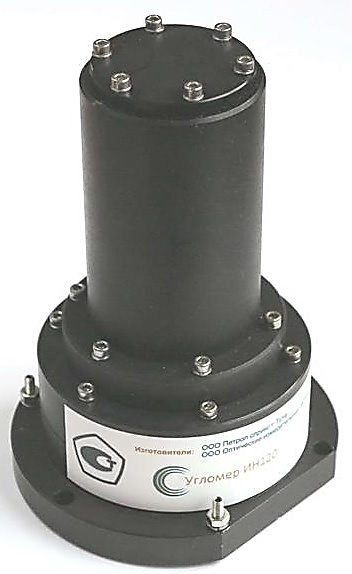 ИН-120
18
Заключение
Развитие этого направления работ мы видим в дальнейшем улучшении приборно-методических средств с использованием новых технологий, материалов, комплектующих и в совершенствовании алгоритмов обработки и программного обеспечения геофизических сигналов. Это позволит более эффективно решать не только задачи изучения триггерных эффектов, но и решению проблем общей и военно-прикладной сейсмологии
19
Благодарю за внимание
20
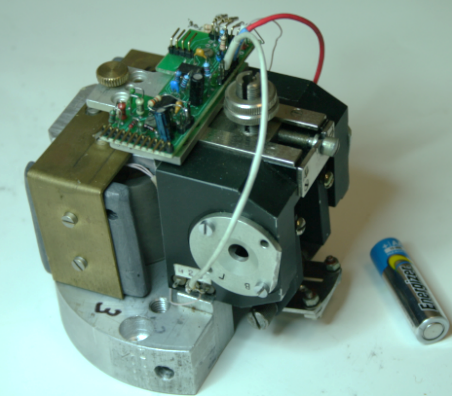 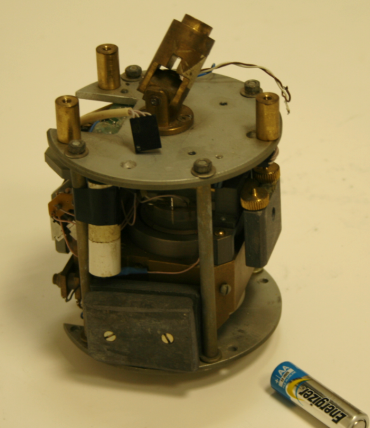 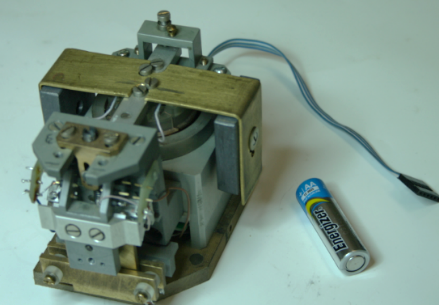 21
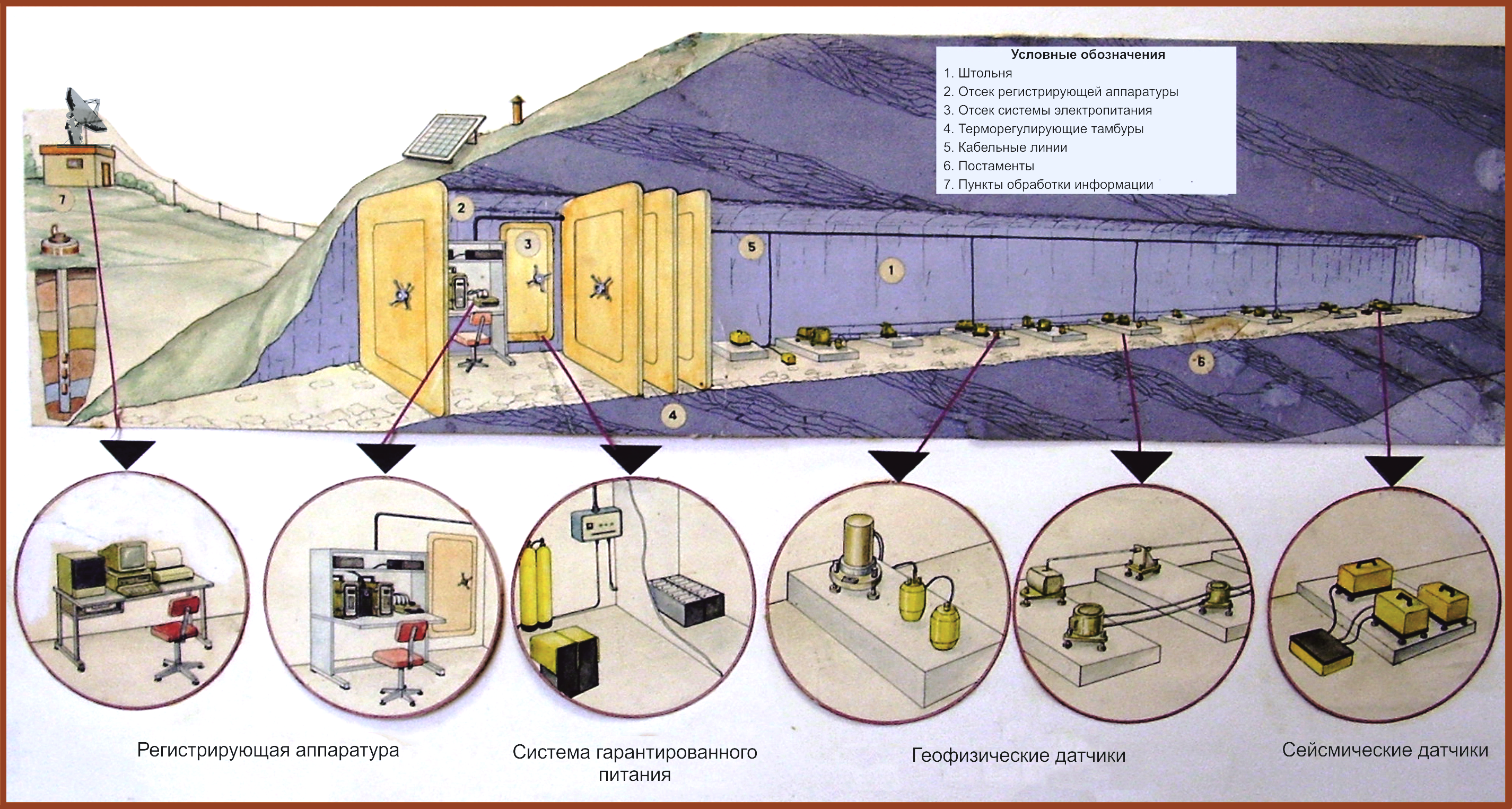 22